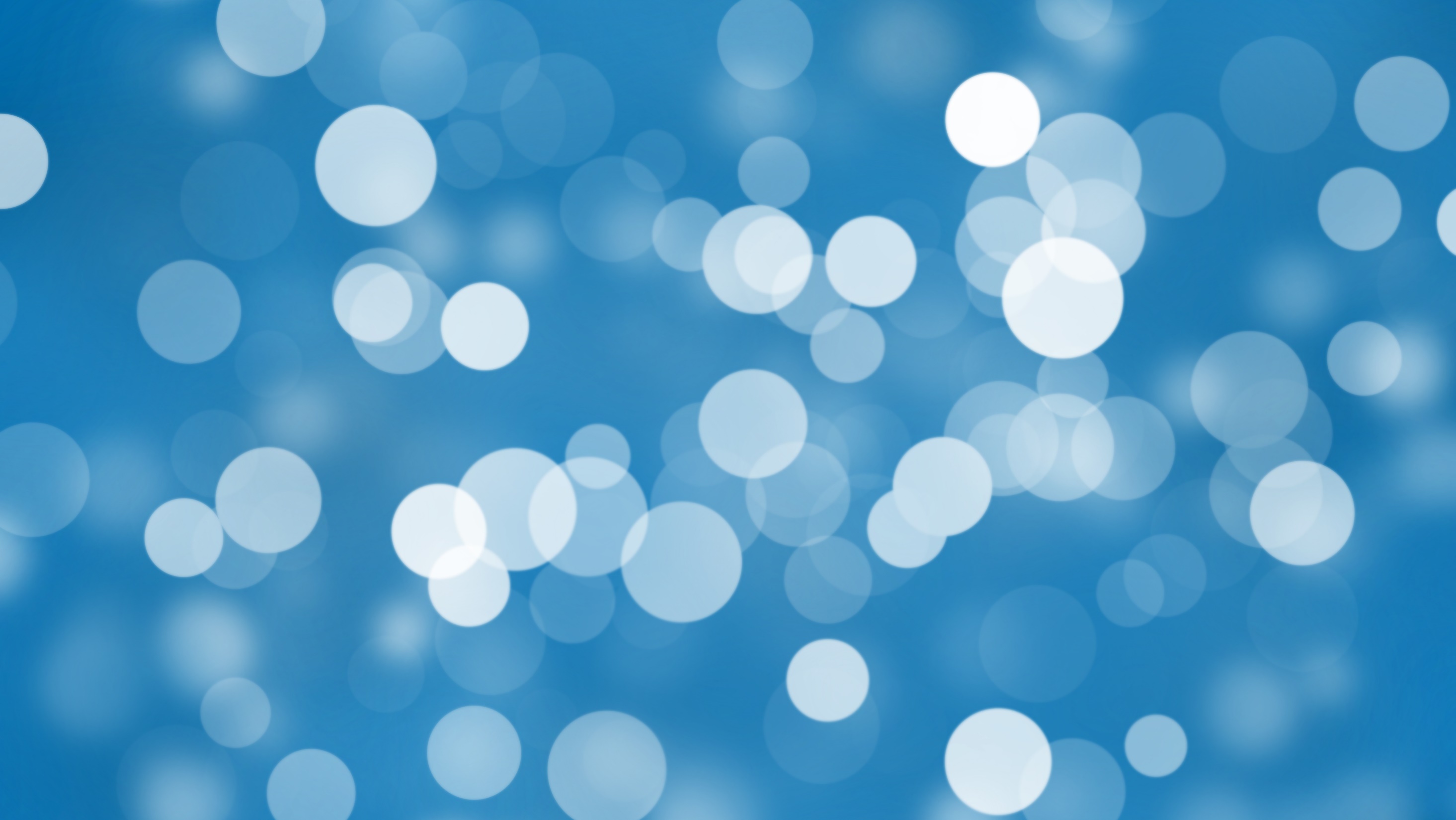 KNOW WHO YOU AREDEALING WITH
IT IS ALWAYS WISE TO KNOW THOSE 
WITH WHOM
WE HAVE ANY DEALINGS.
Matthew 7:15
Beware of false prophets, who come to you in sheep's clothing, but inwardly they are ravenous wolves.
2 Corinthians 11:13-15
(13)  For such are false apostles, deceitful workers, transforming themselves into apostles of Christ.  (14)  And no wonder! For Satan himself transforms himself into an angel of light.  (15)  Therefore it is no great thing if his ministers also transform themselves into ministers of righteousness, whose end will be according to their works.
1 John 4:1
Beloved, do not believe every spirit, but test the spirits, whether they are of God; because many false prophets have gone out into the world.
Introduction
It is always a good policy to know those with whom you have any dealings.
Banker, police, immigration – require a positive identification.
Introduction
In today’s world we need to know if a person is a terrorist, a sexual predator, or a child molester.
Notice some who did NOT know who they were dealing with.
Know who you are dealing with
Know who you are dealing with
Know who you are dealing with
Know who you are dealing with
Know who you are dealing with
Know who you are dealing with
Really you are dealing with:
Who are you dealing with?
Some think they can change, substitute, or reject the Bible with no consequences to follow.
They forget – They are dealing with God.
(John 12:48)  He who rejects Me, and does not receive My words, has that which judges him—the word that I have spoken will judge him in the last day.
Conclusion
One day we will ALL have to deal with God.
(2Corinthians 5:10)  For we must all appear before the judgment seat of Christ, that each one may receive the things done in the body, according to what he has done, whether good or bad.
Conclusion
Only by dealing faithfully with His Word will we He deal with us with:
Mercy
Grace
Love
Forgiveness
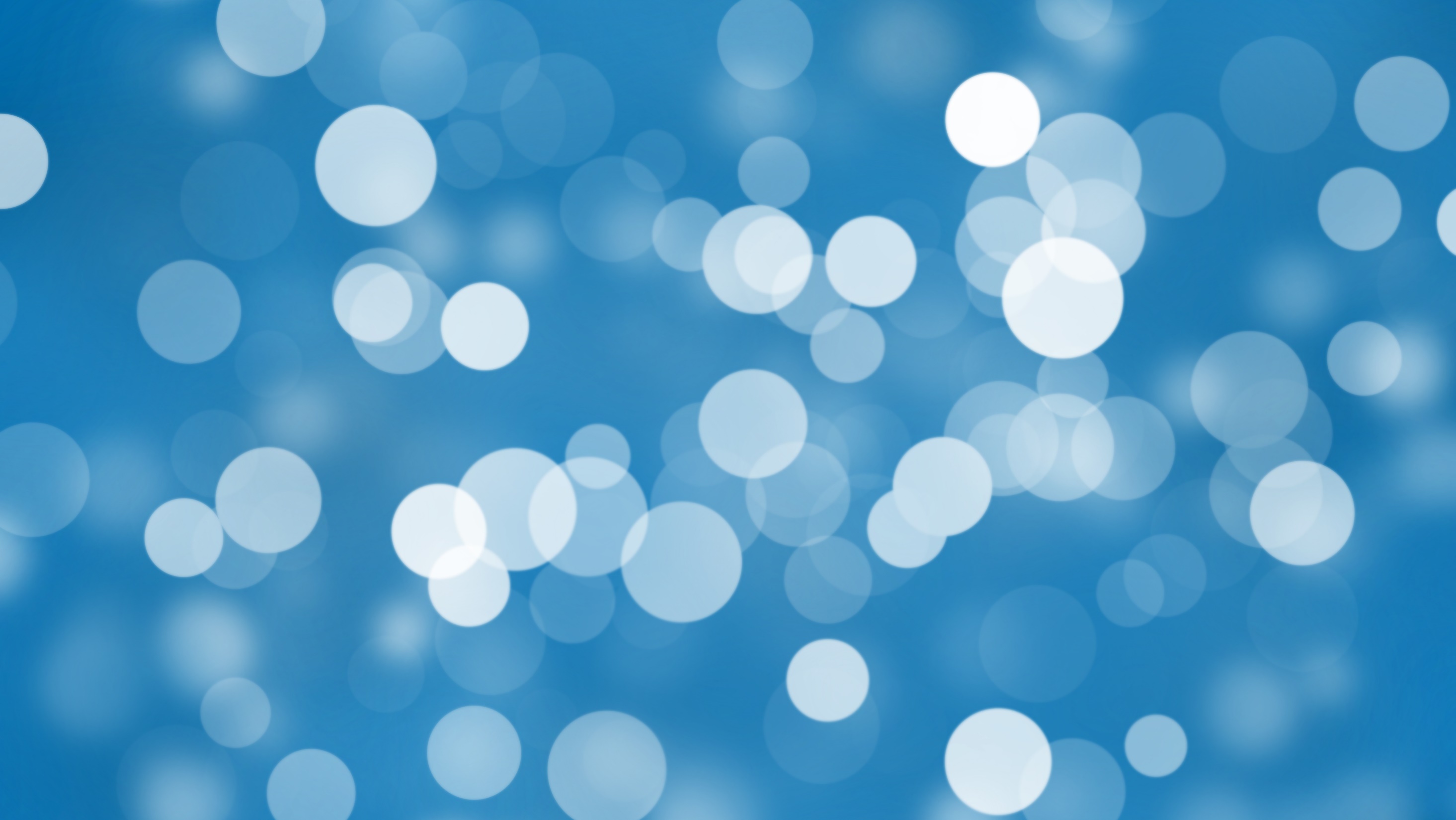 REMEMBER WITH WHOM YOU ARE DEALING!